Hand: Gelenke, Bewegungen
Dr. Erzsébet Fehér
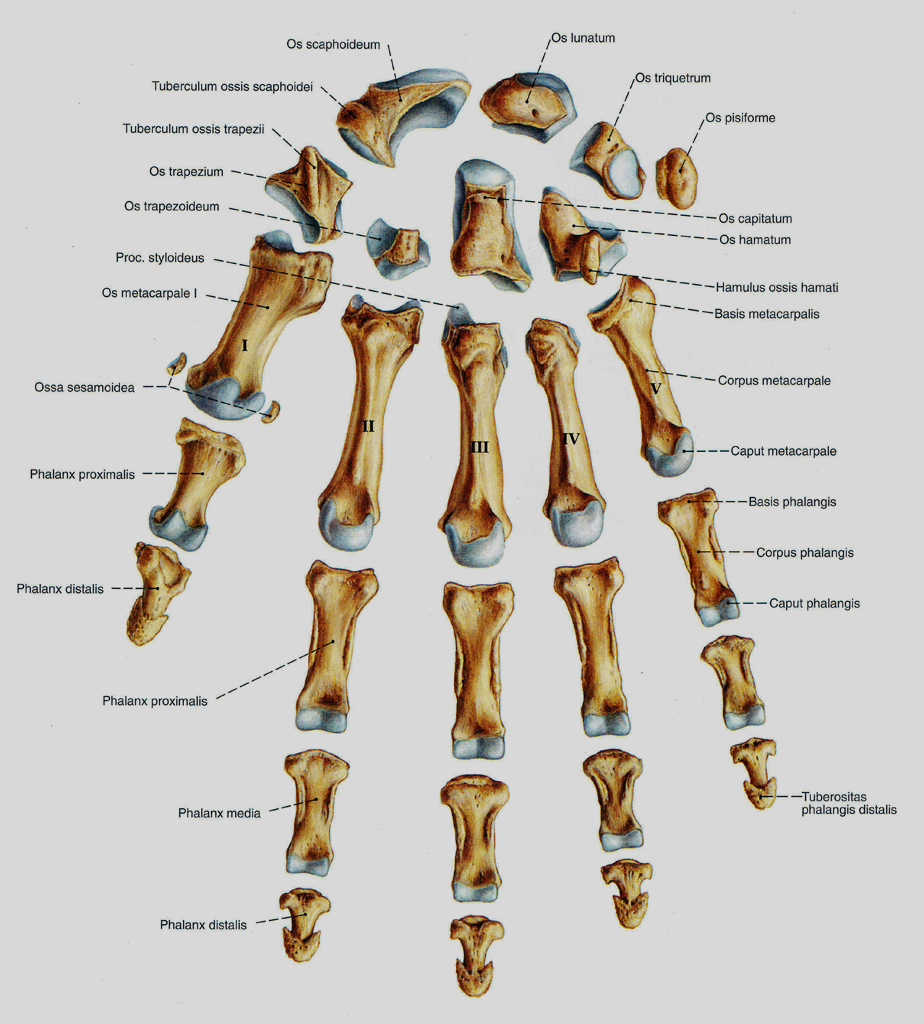 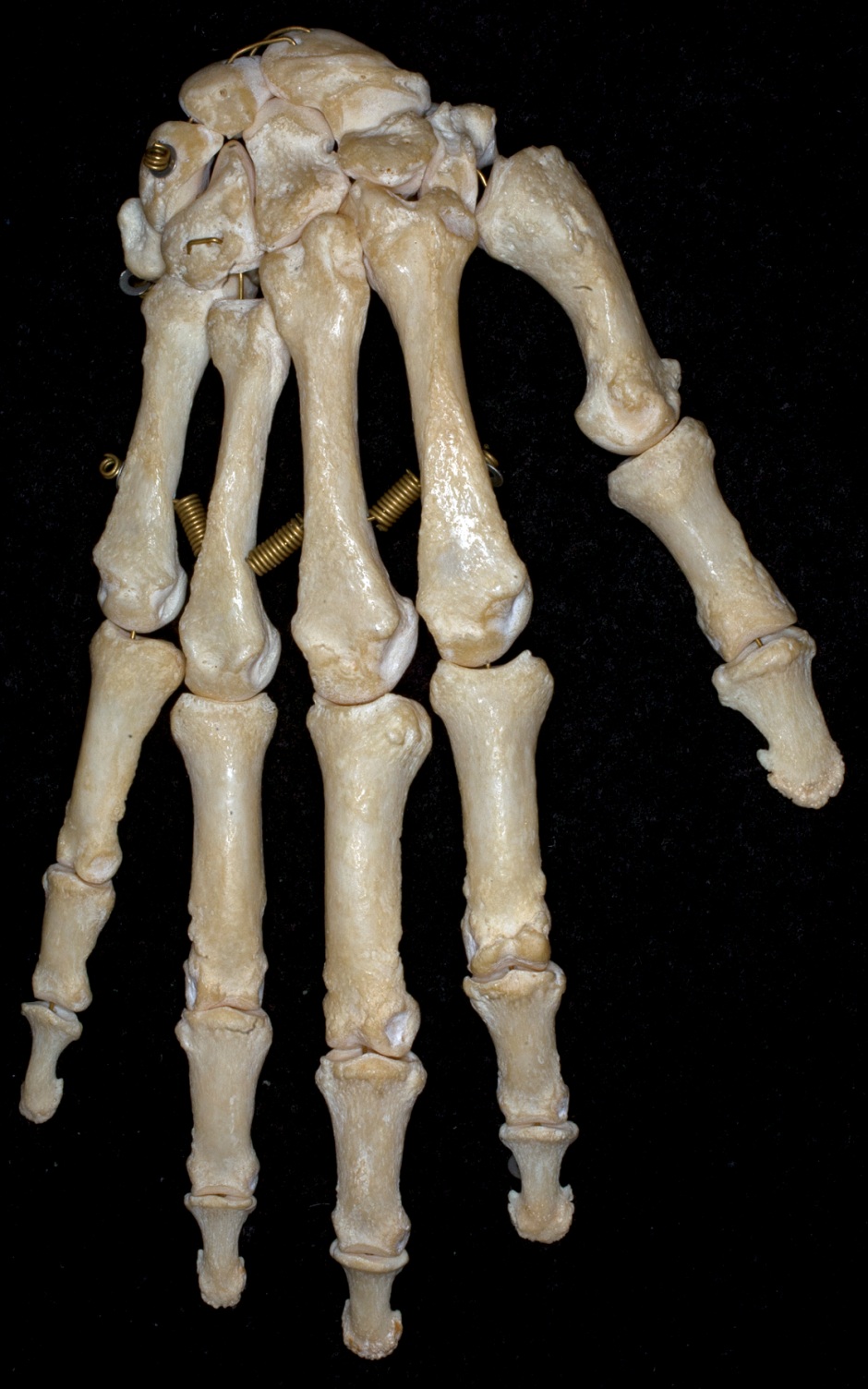 Sobotta
Articulationes manus
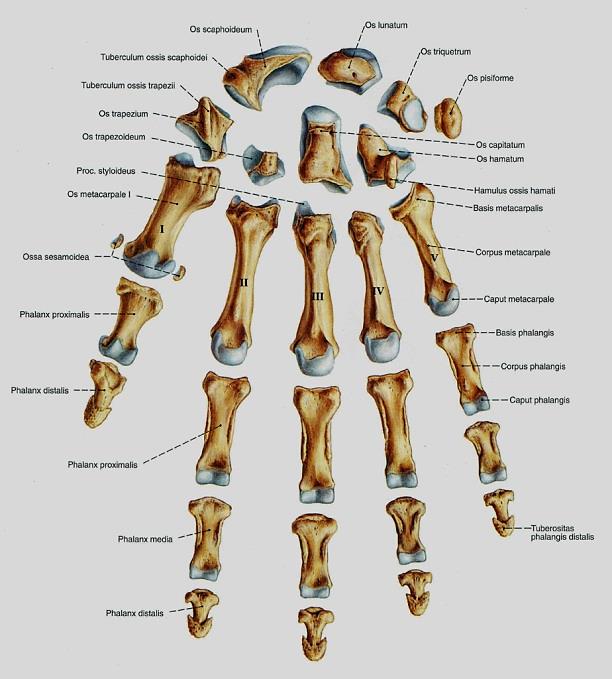 Articulatio radiocarpea
Articulationes carpi:
Articulatio radiocarpea (proximalis)
Articulatio intercarpea/ mediocarpea (distalis)
Articulatio ossis pisiformis

Articulationes carpometacarpeae:
Articulatio carpometacarpea communis
Articulatio carpometacarpea pollicis

Articulationes metacarpophalangeae (MCP) et intermetacarpeae

Articulationes digitorum manus:
Articulatio interphalangealis proximalis (PIP)
Articulatio interphalangealis distalis (DIP)
Articulatio radiocarpea
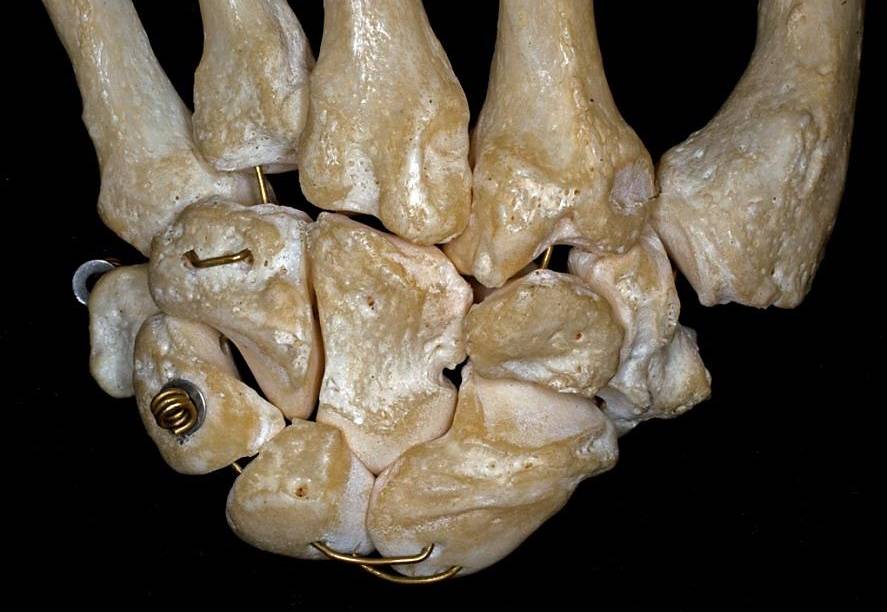 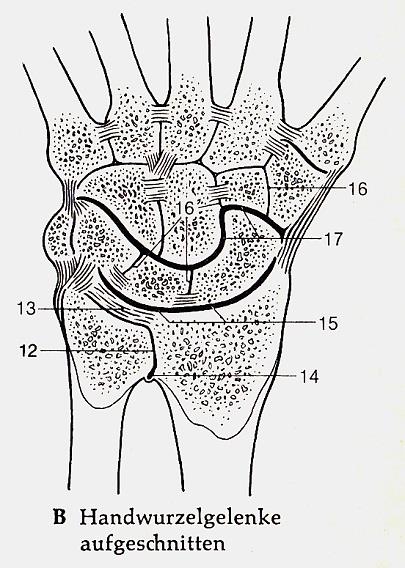 12: Articulatio radioulnaris distalis
13: Discus articularis
14: Recessus sacciformis
15: Articulatio radiocarpea
Discus articularis
Articulatio radiocarpea
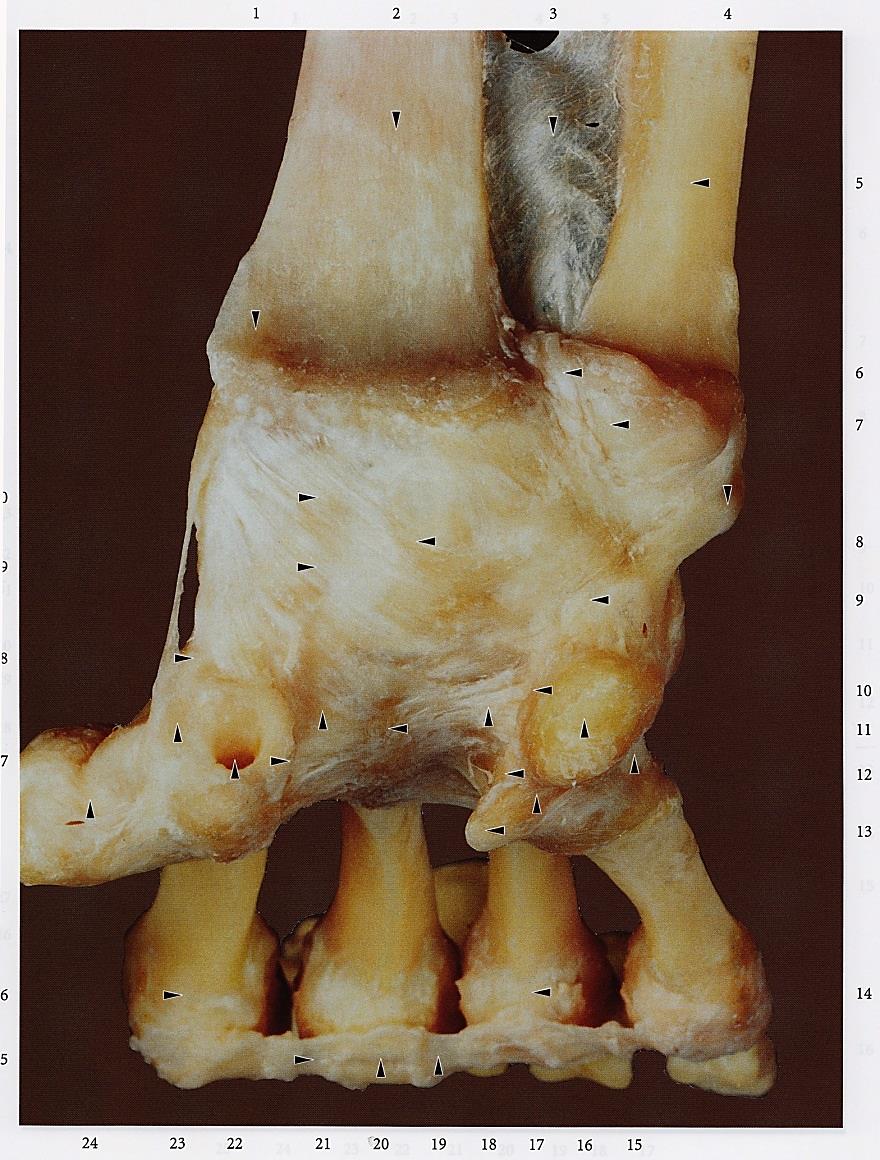 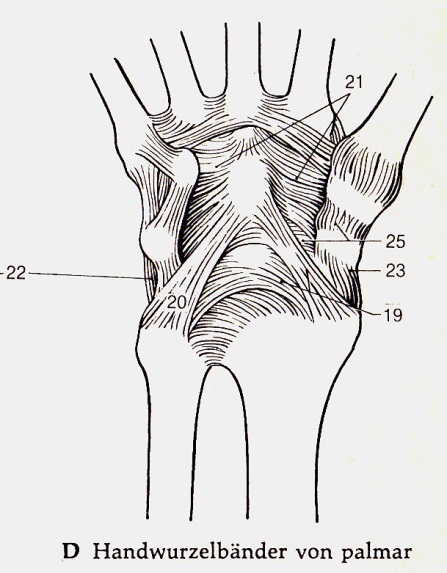 18: Lig. radiocarpeum dorsale
23: Lig. collaterale carpi radiale
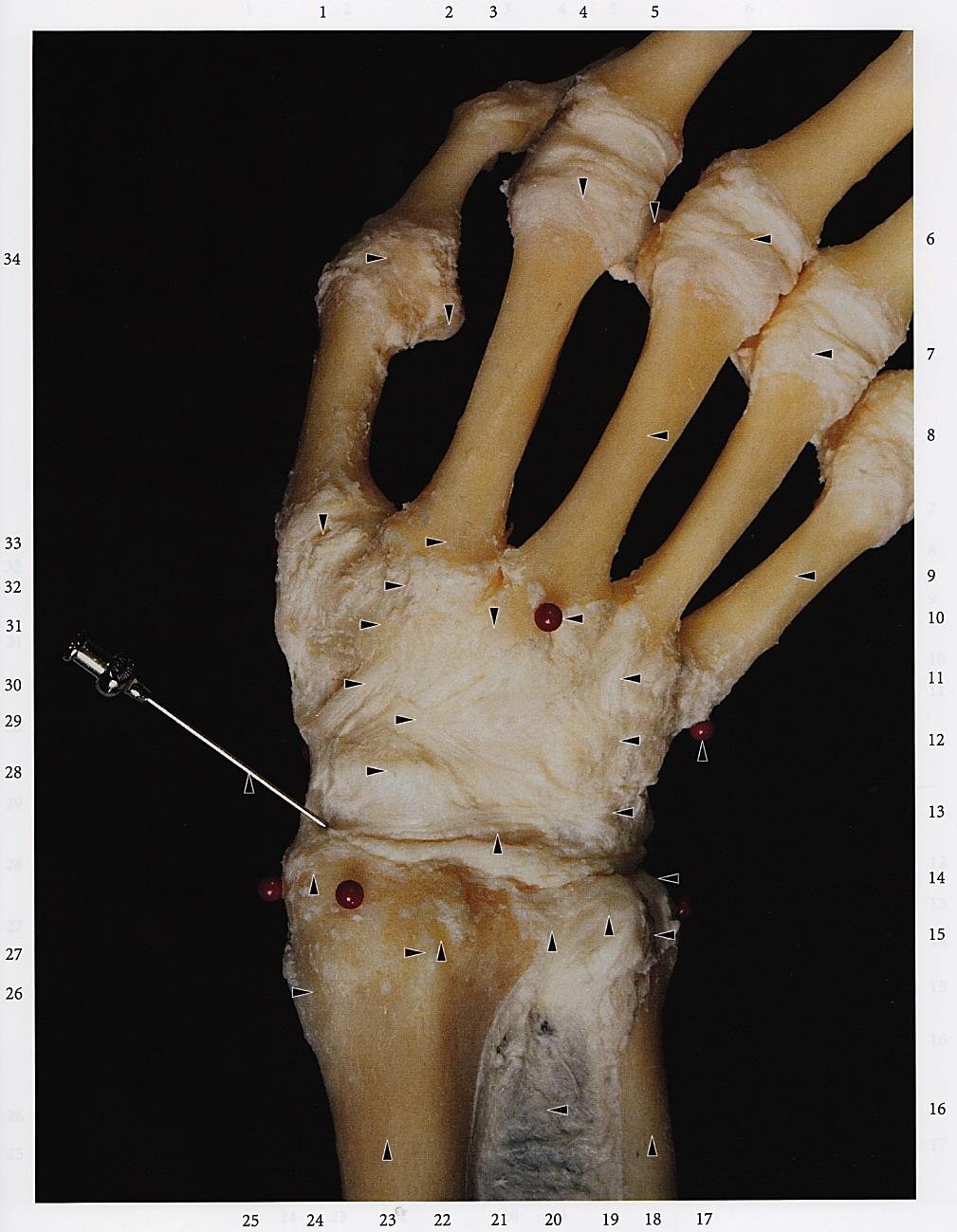 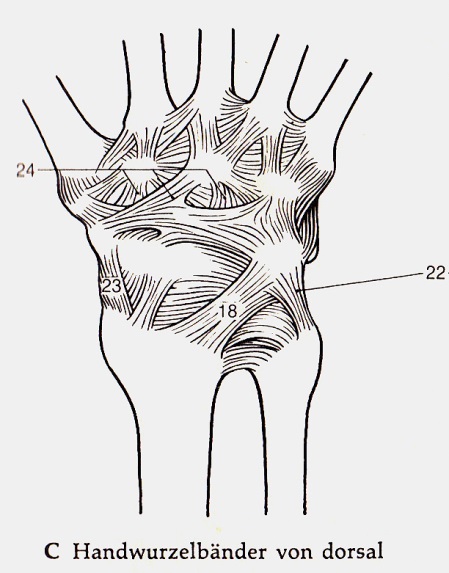 19: Lig. radiocarpeum volare
20: Lig. ulnocarpeum volare
22: Lig. collaterale carpi ulnare
Articulatio carpometacarpea pollicis és communis
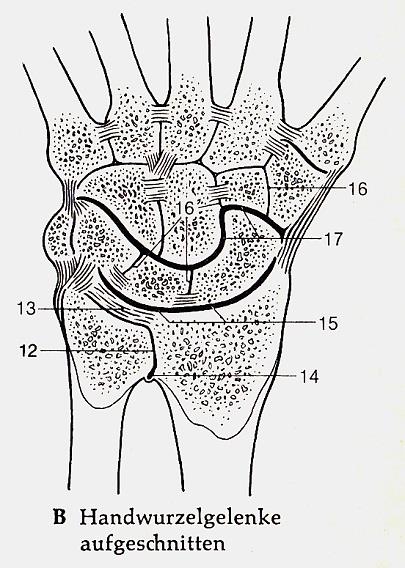 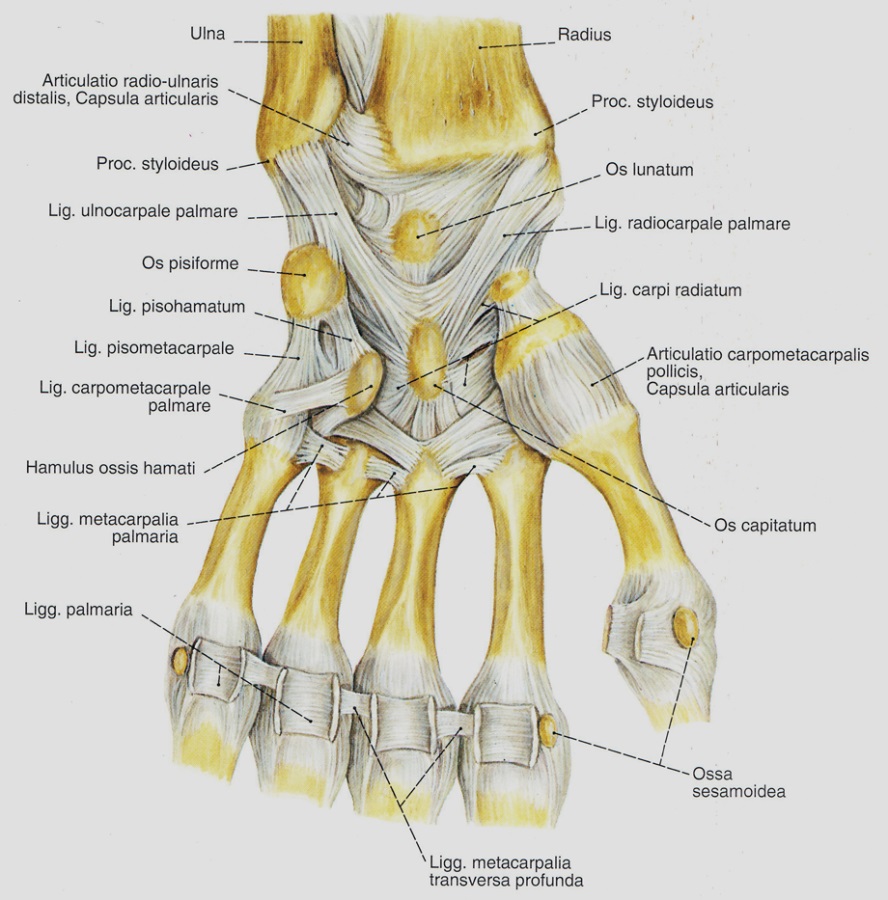 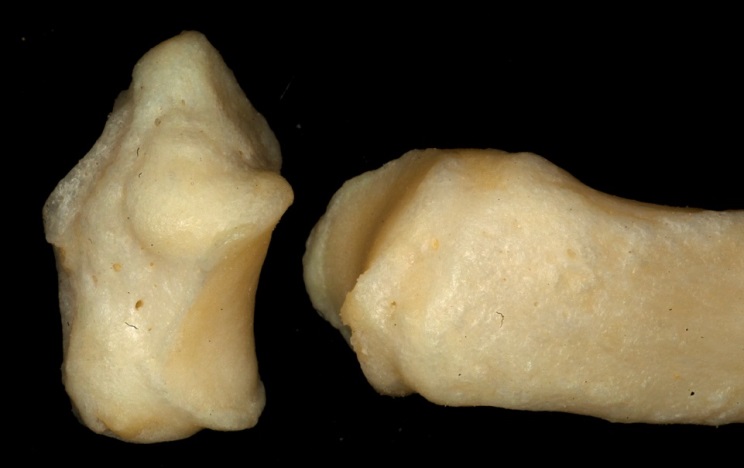 pollicis: Os trapezium és az I. metacarpus
Nincsenek ligamentumok, laza capsula!
Opposition – Reposition
Abduktion – Adduktion
Circumduktion
Art. sellaris
Articulationes metacarpophalangeae
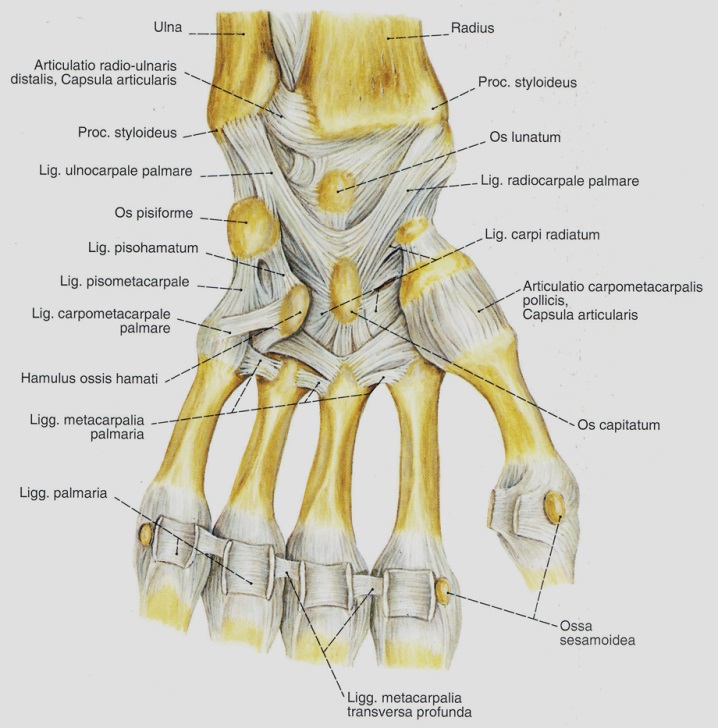 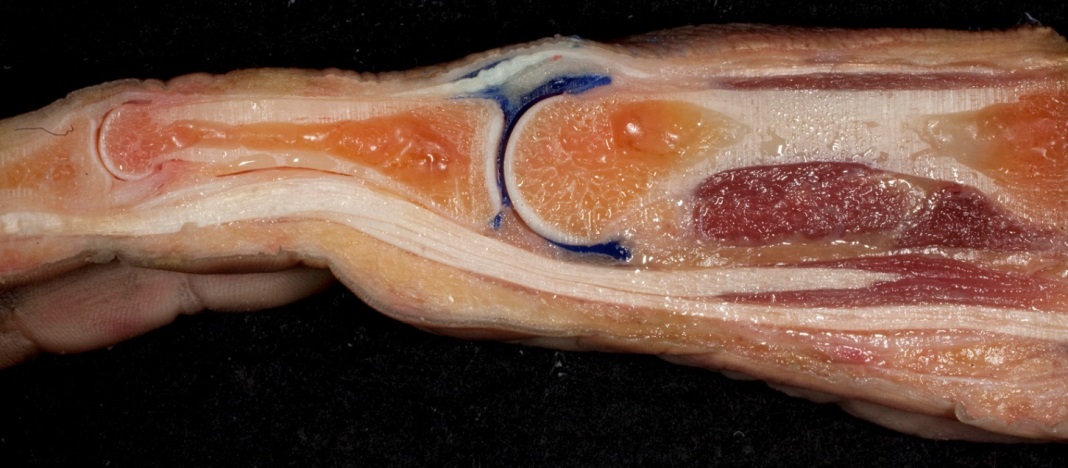 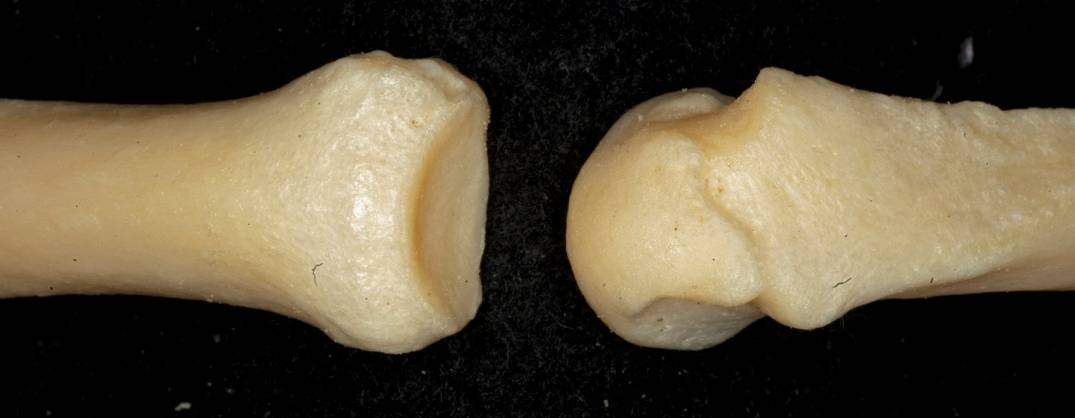 Art. metacarpophalangeae:
Eingeschränkes Kugelgelenke 
-flexio – extensio
abduktio - adduktio
Articulationes interphalangeae
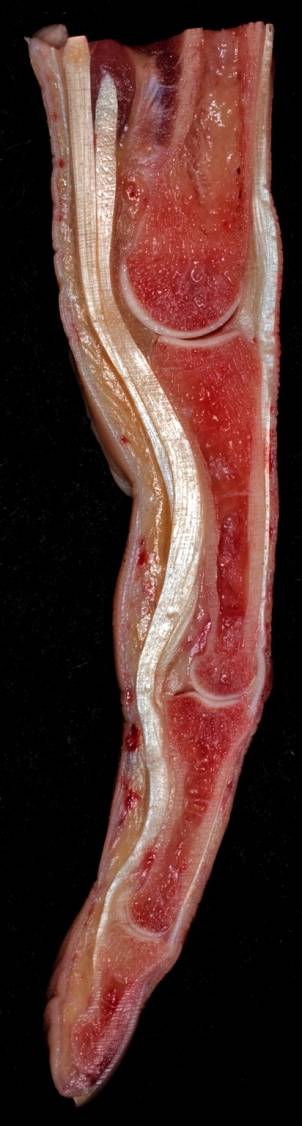 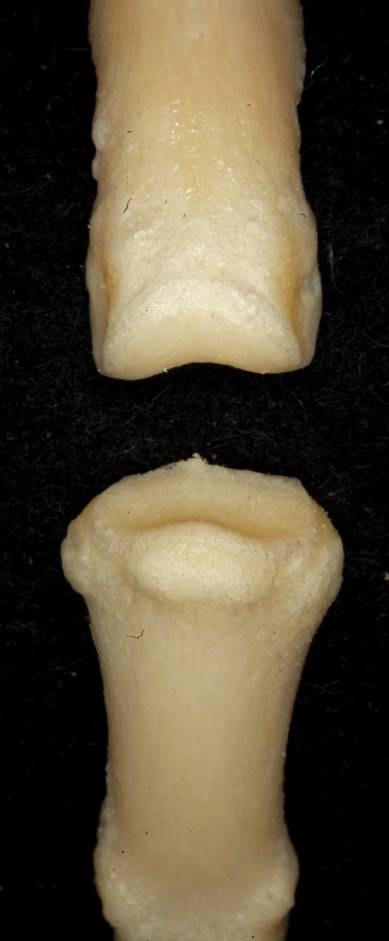 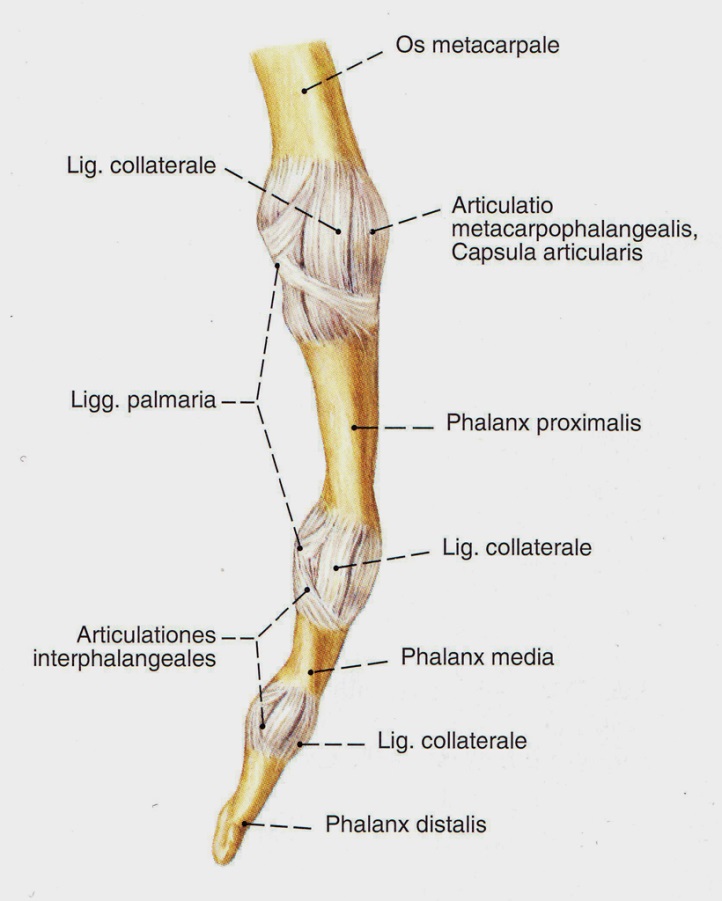 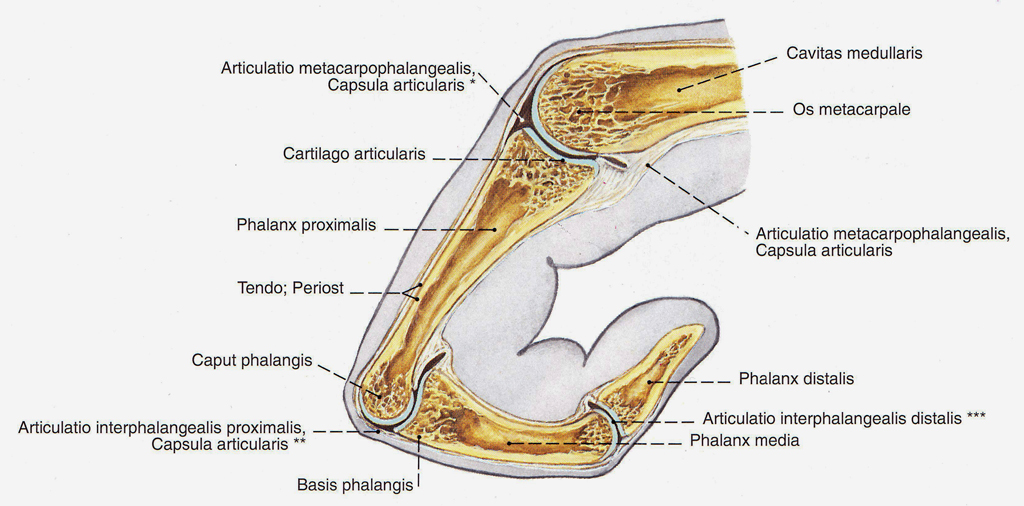 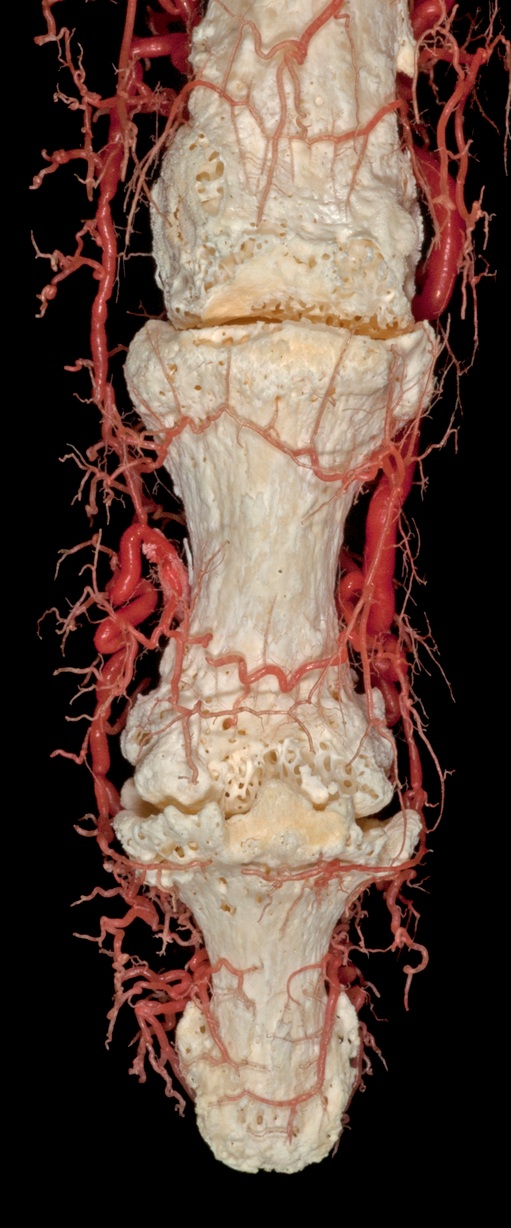 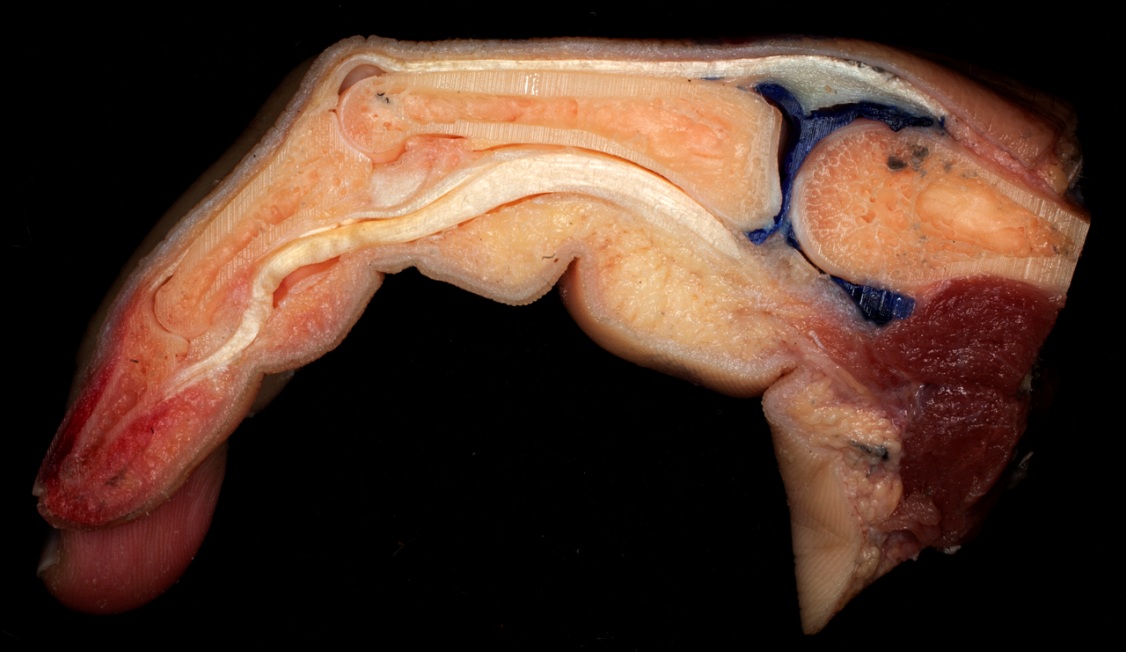 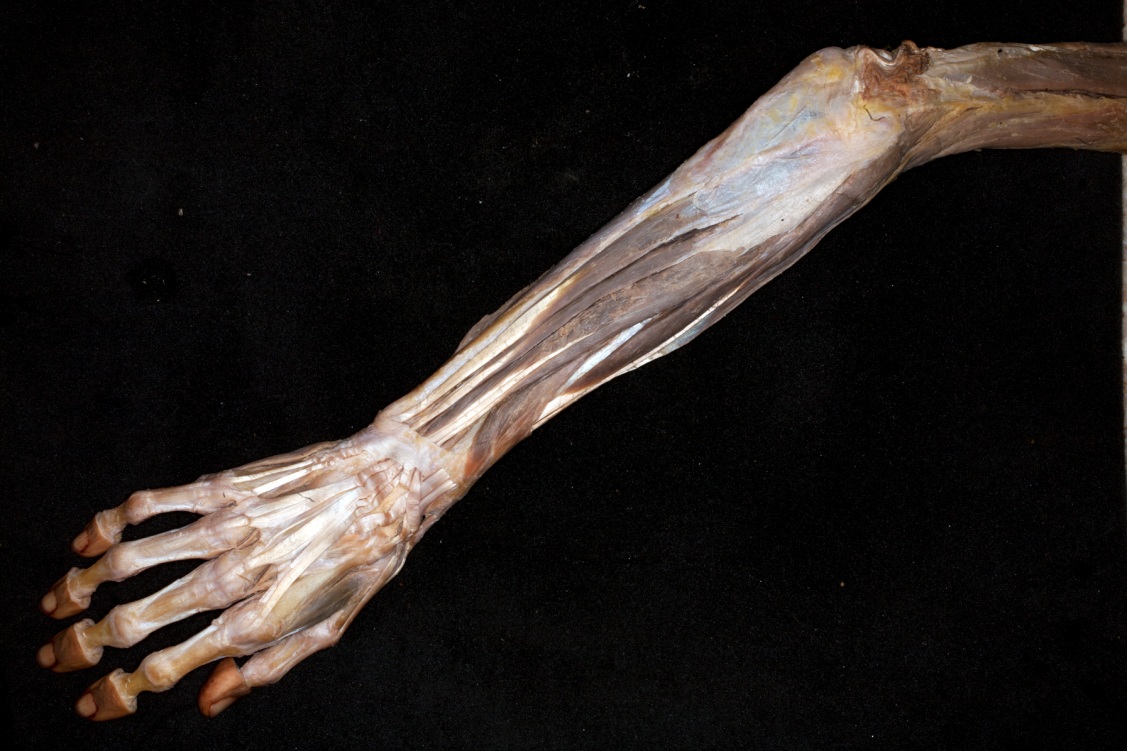 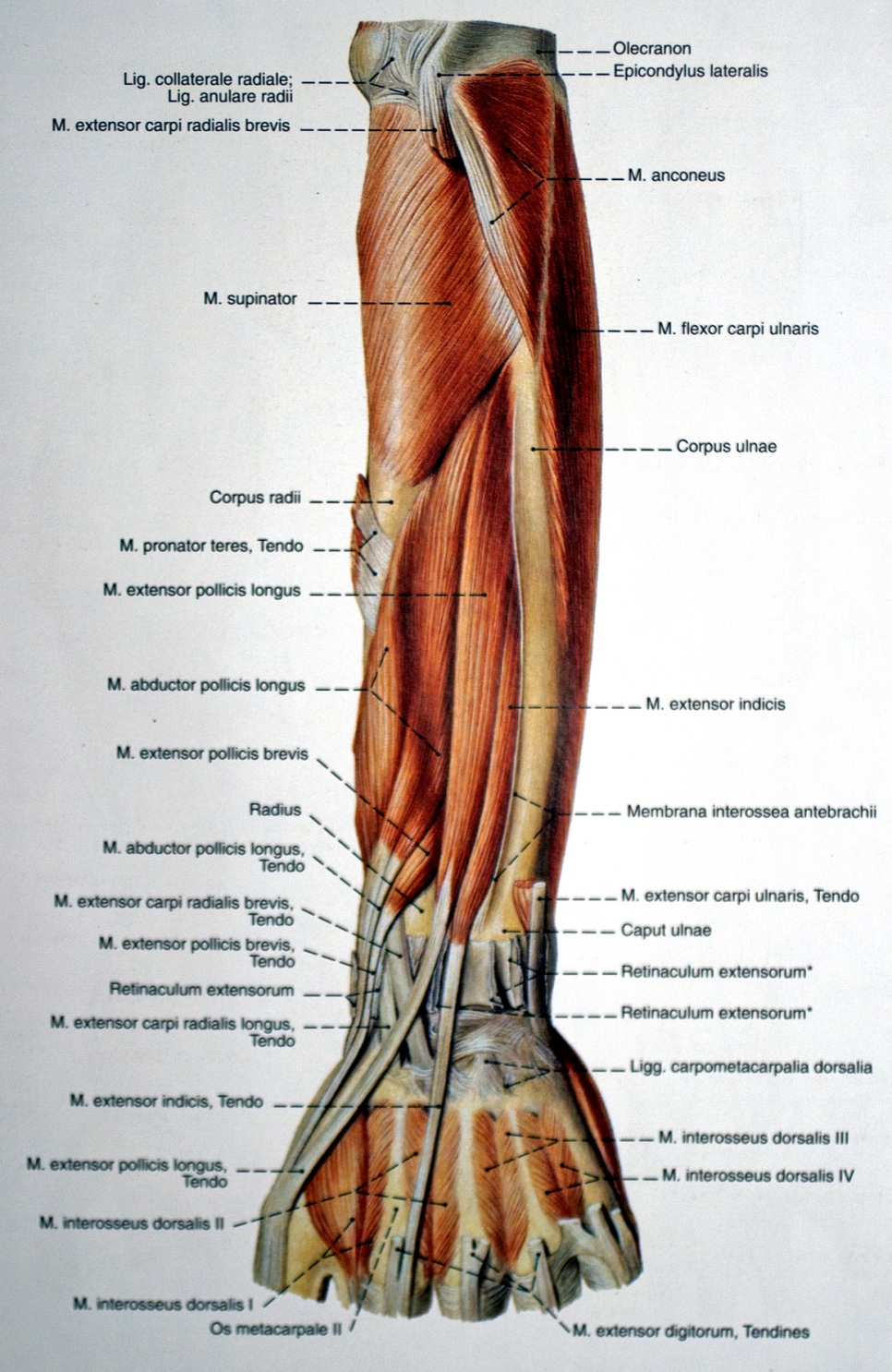 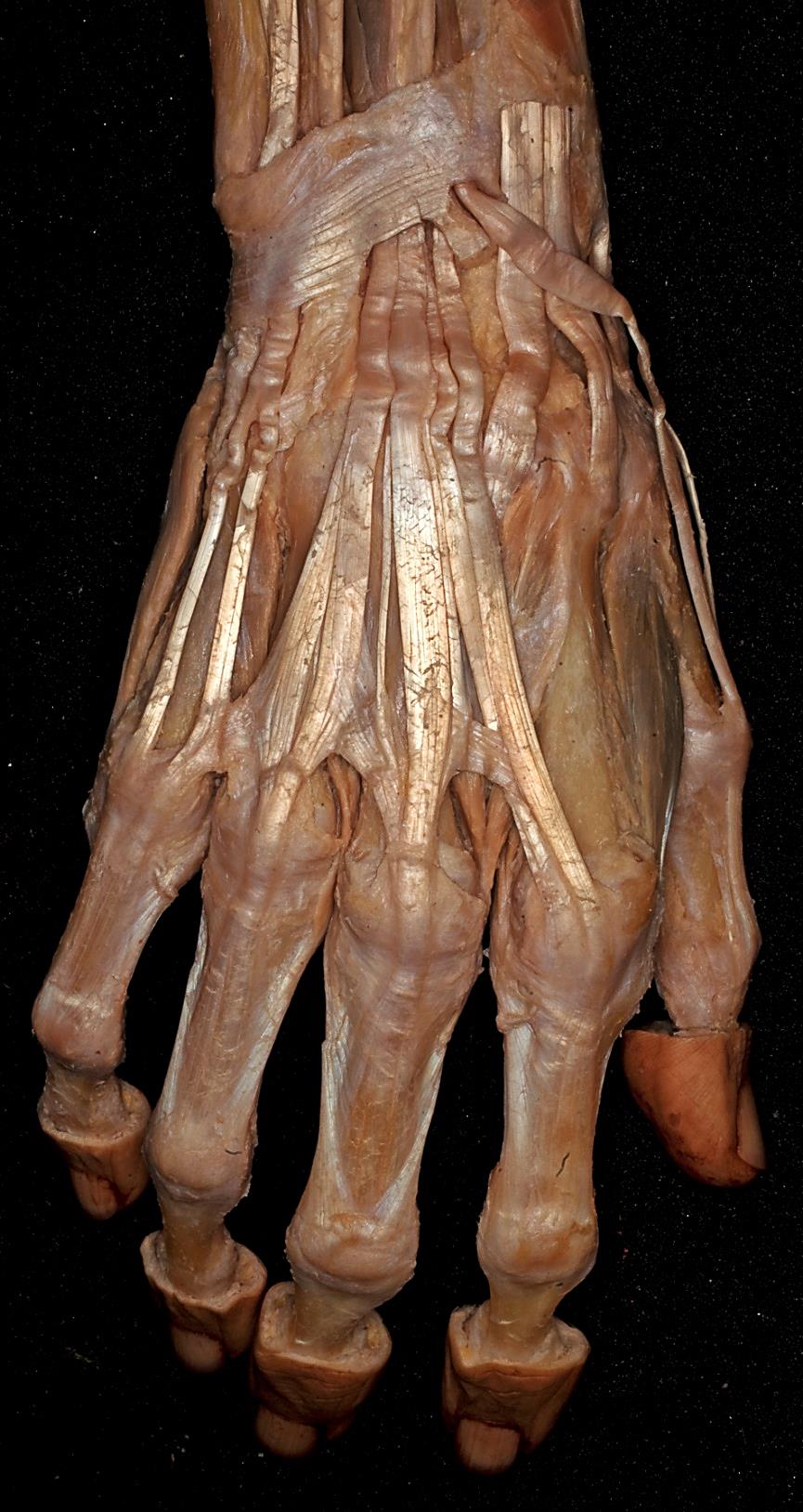 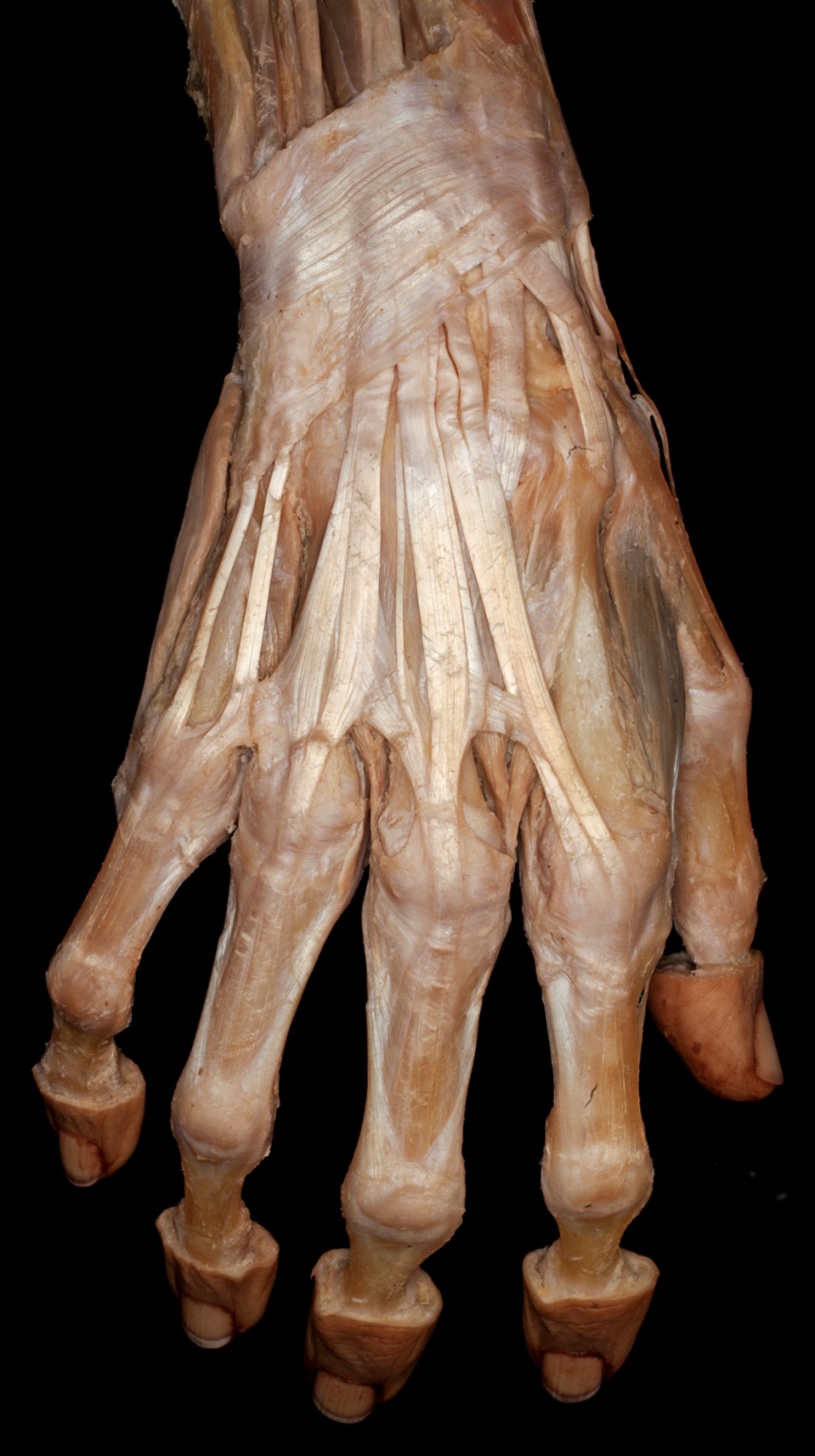 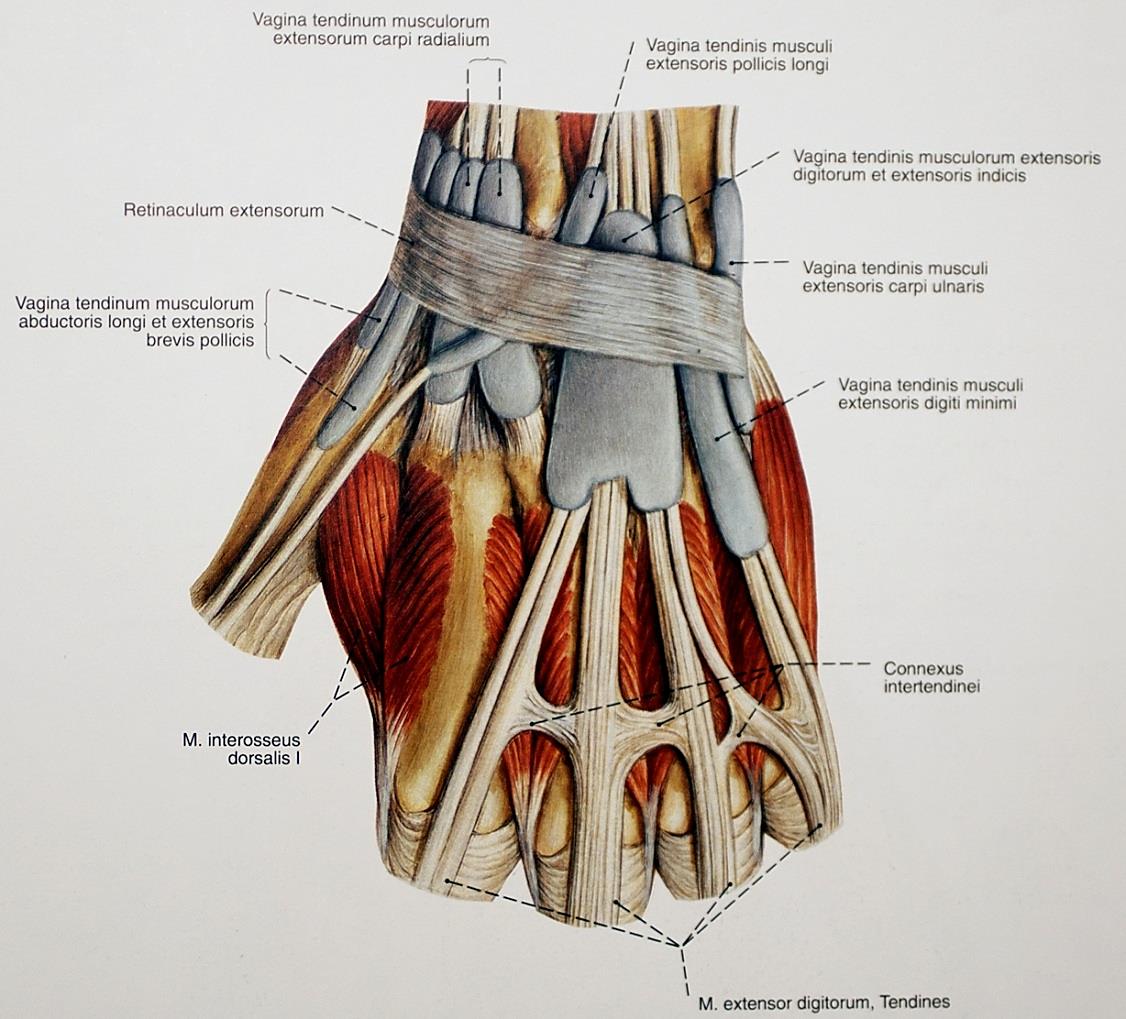 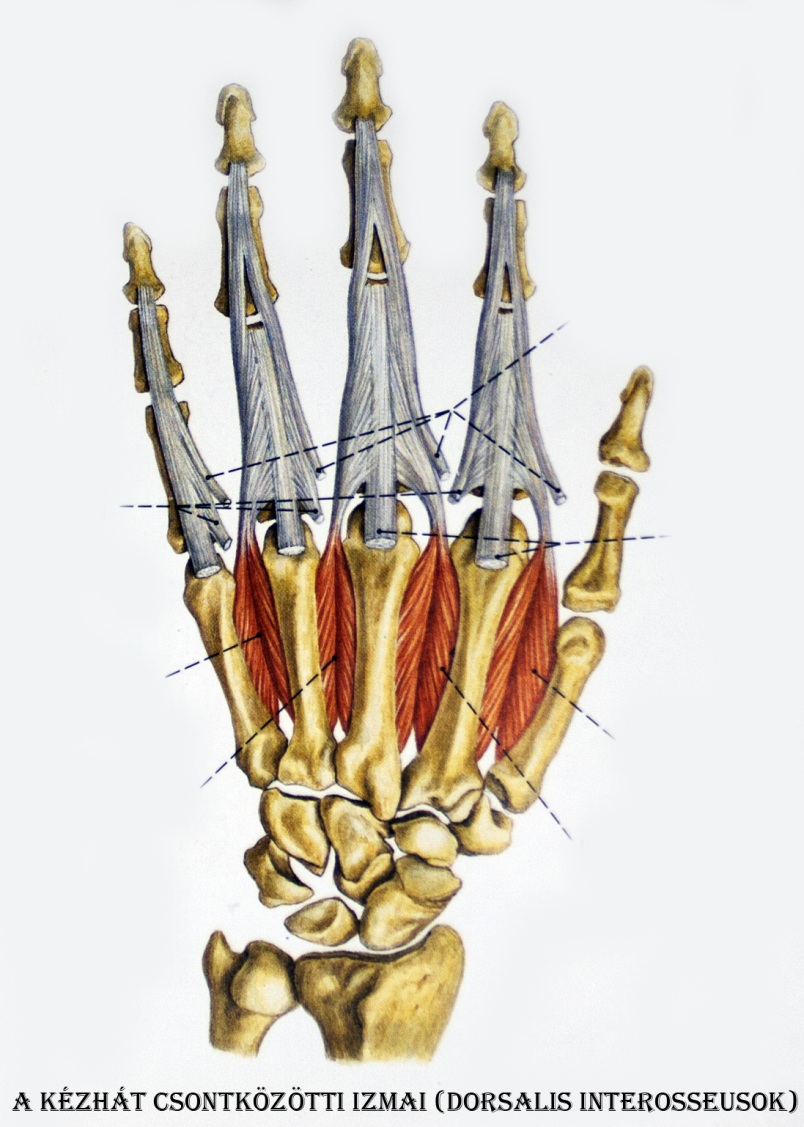 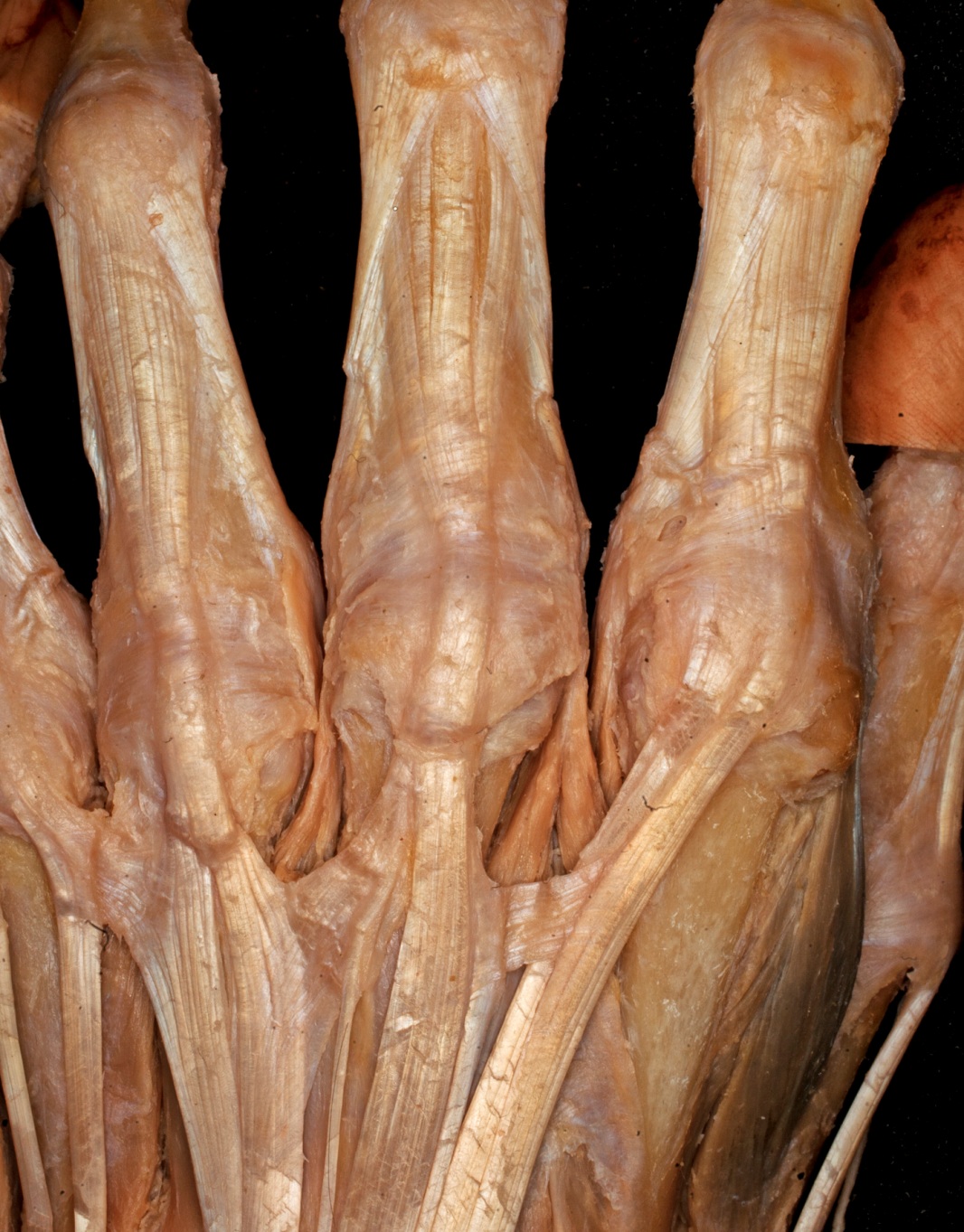 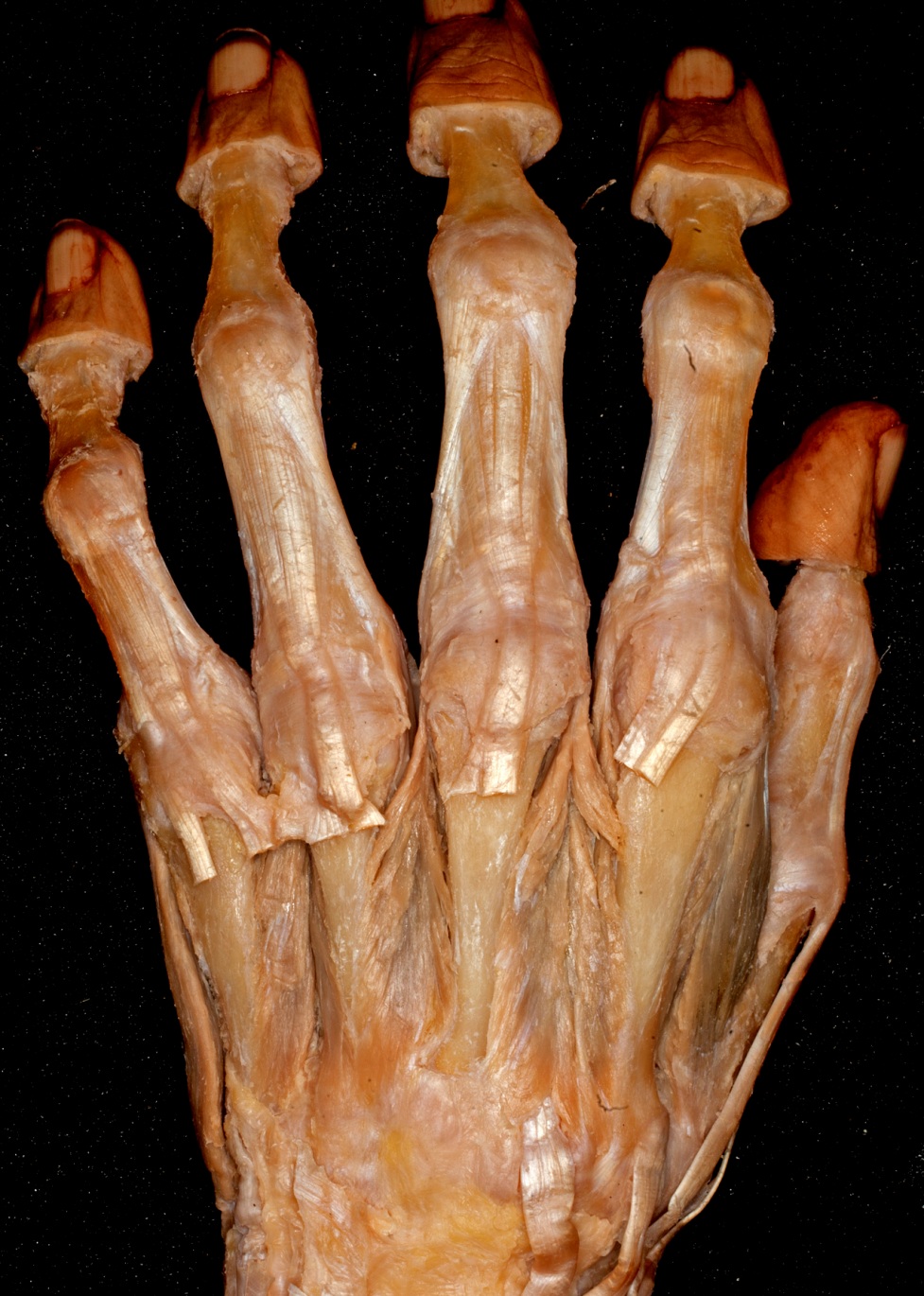 Guyon canal und Canalis carpi
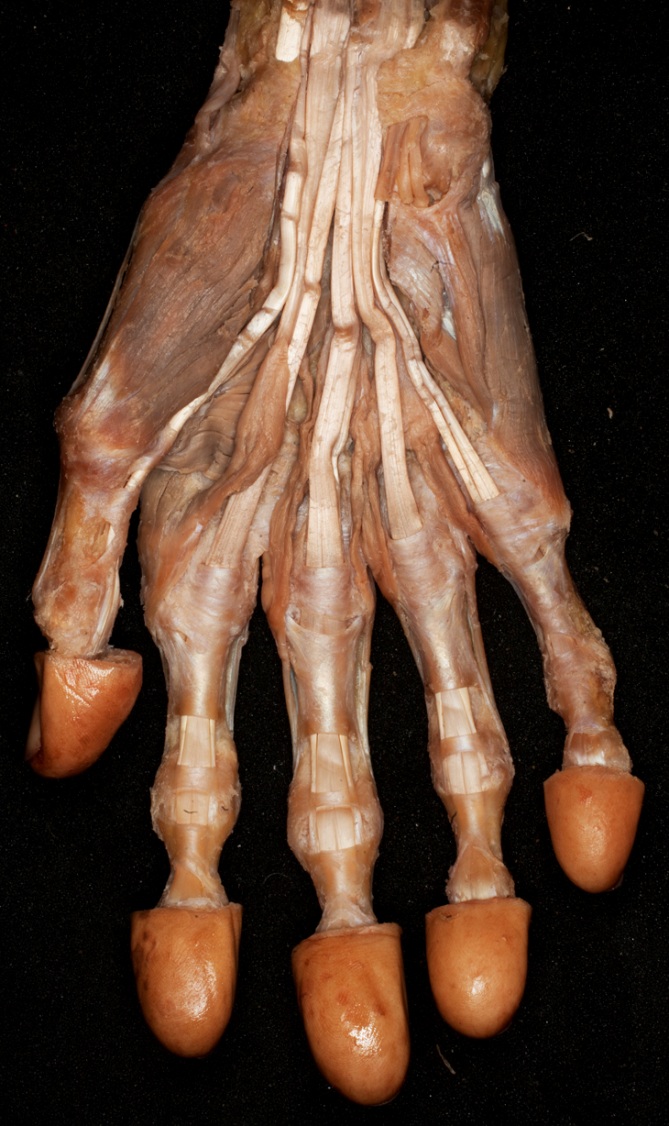 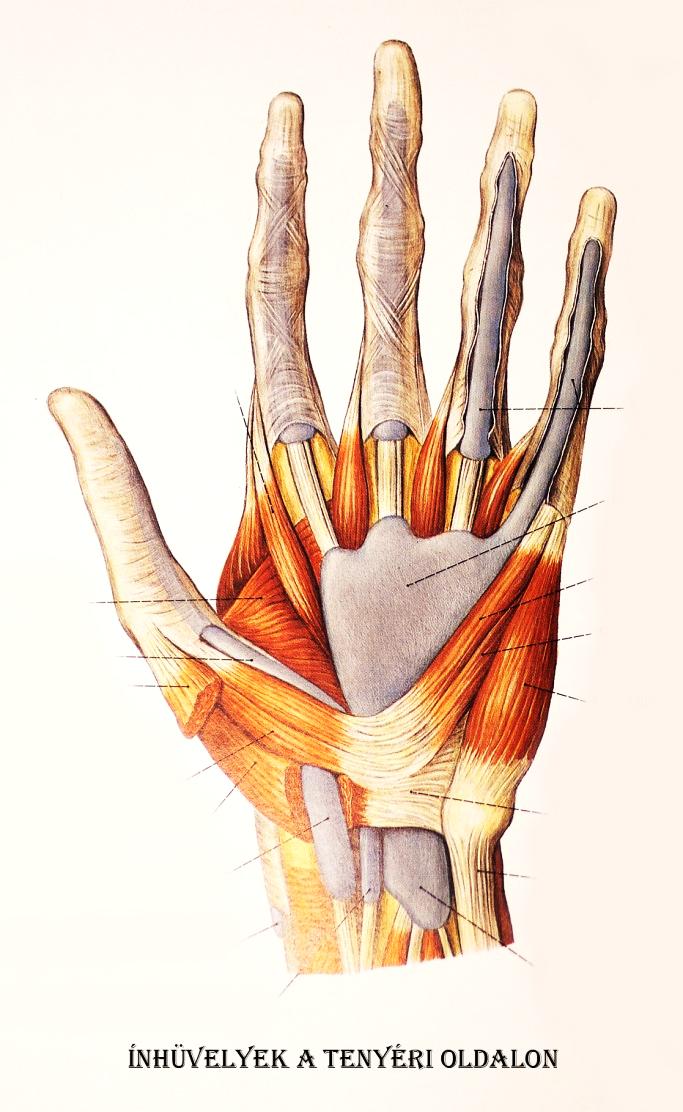 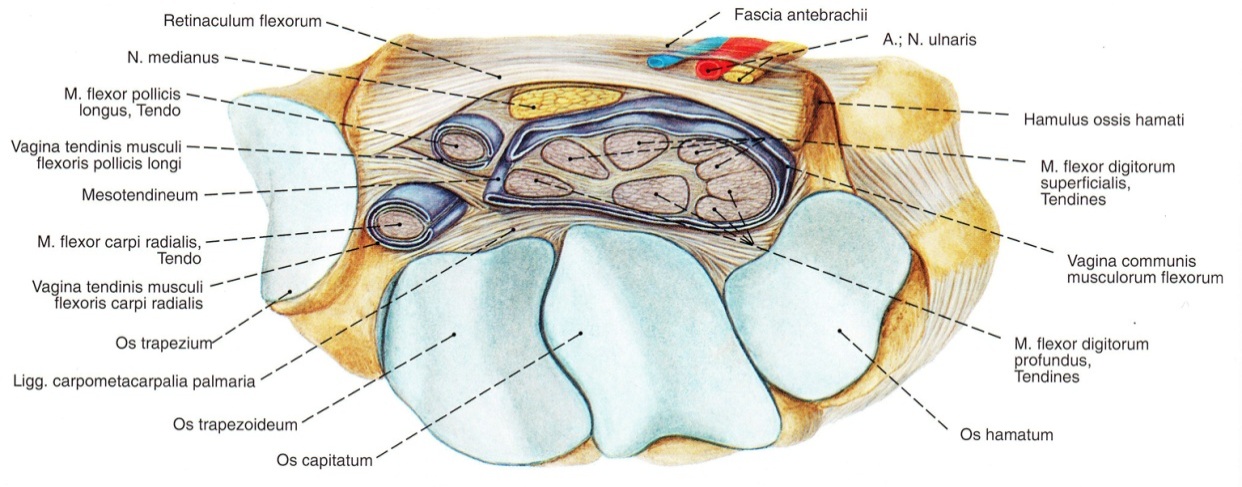 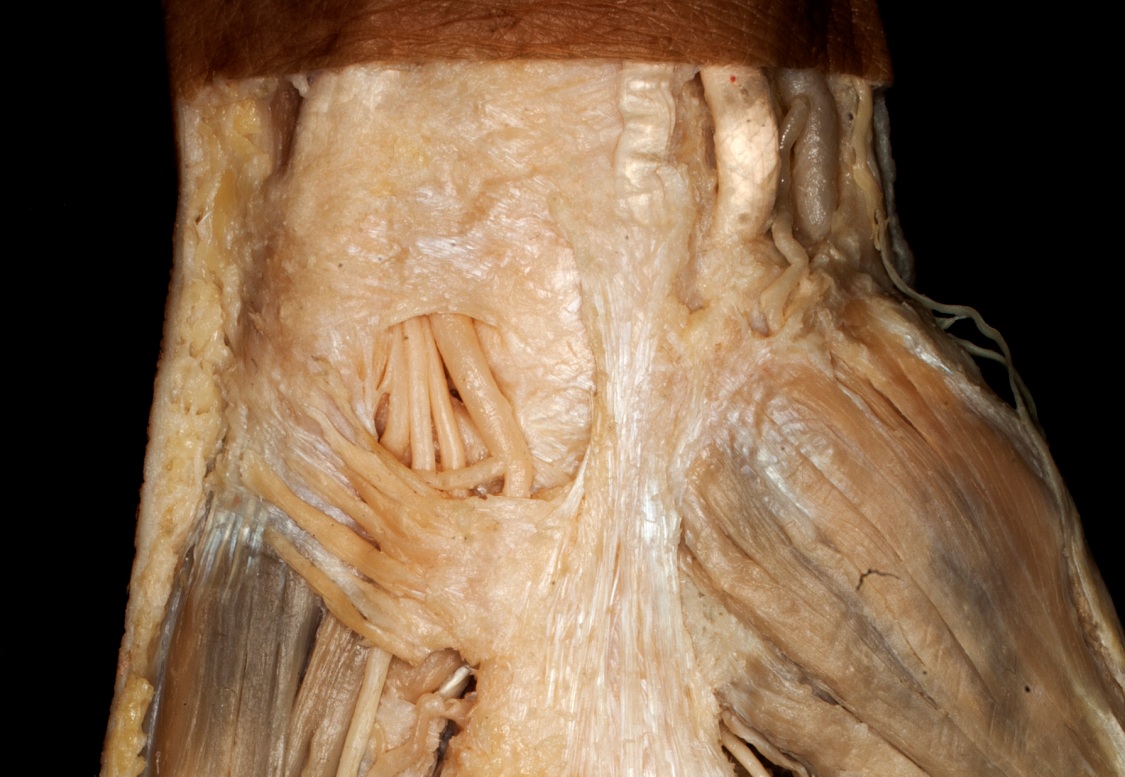 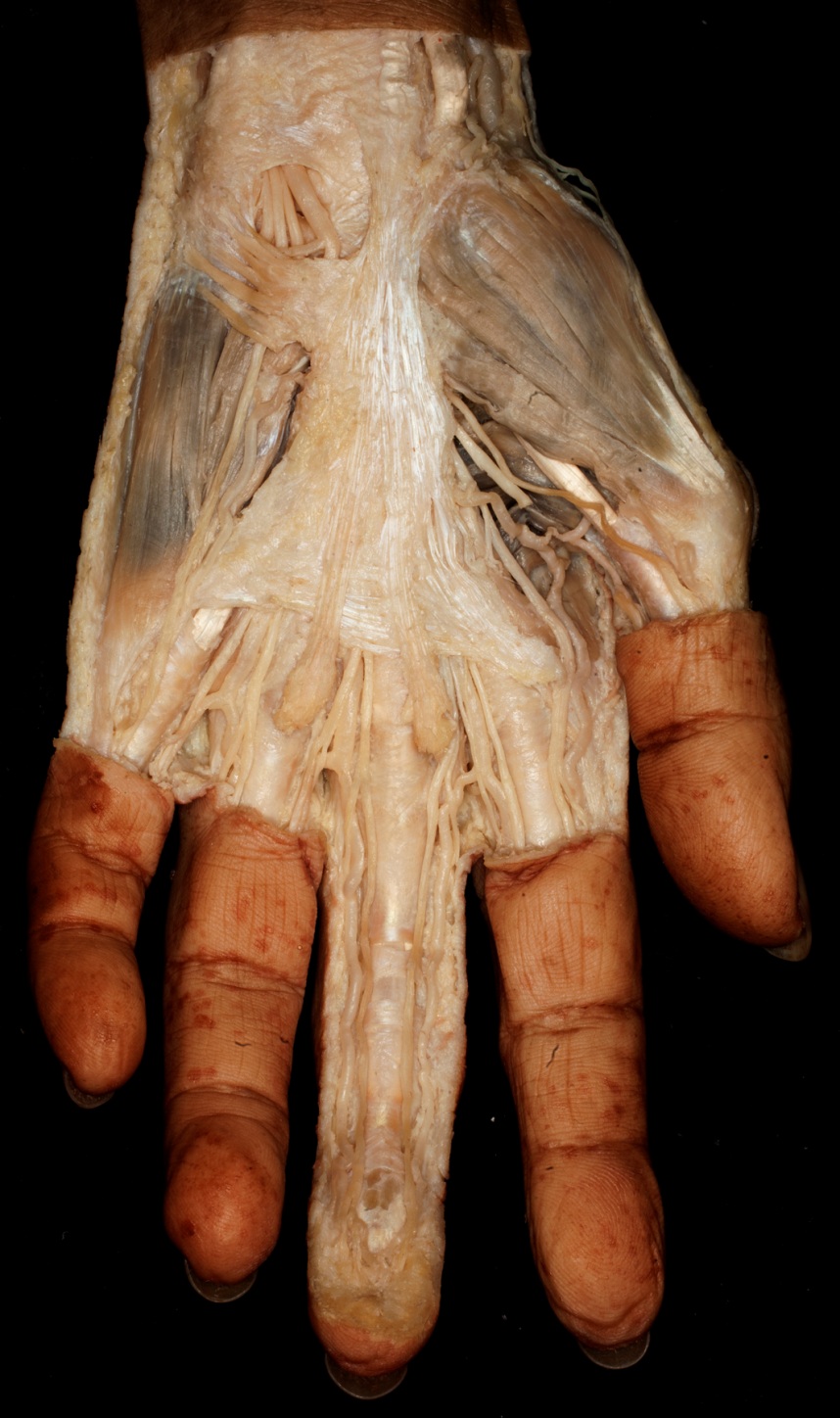 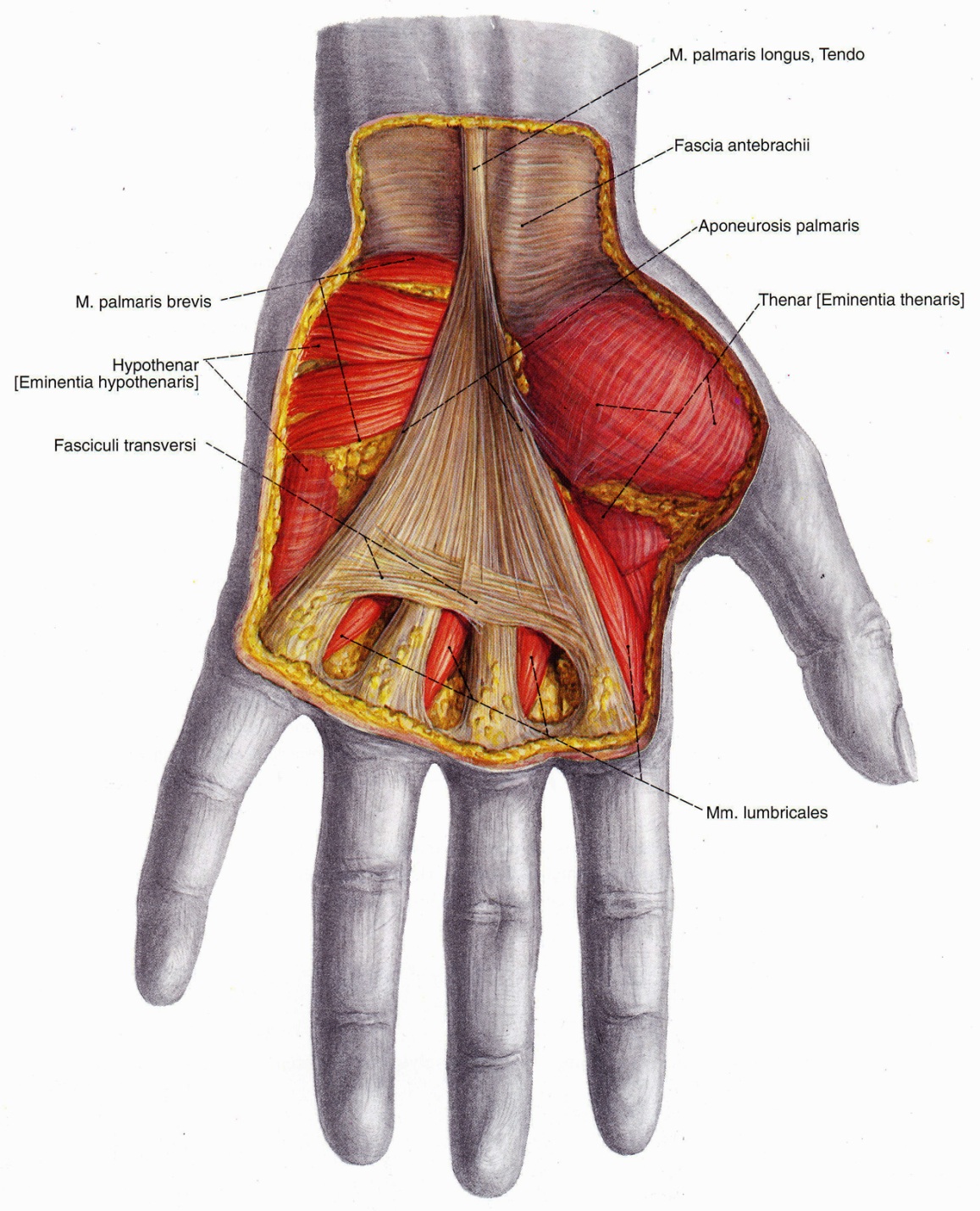 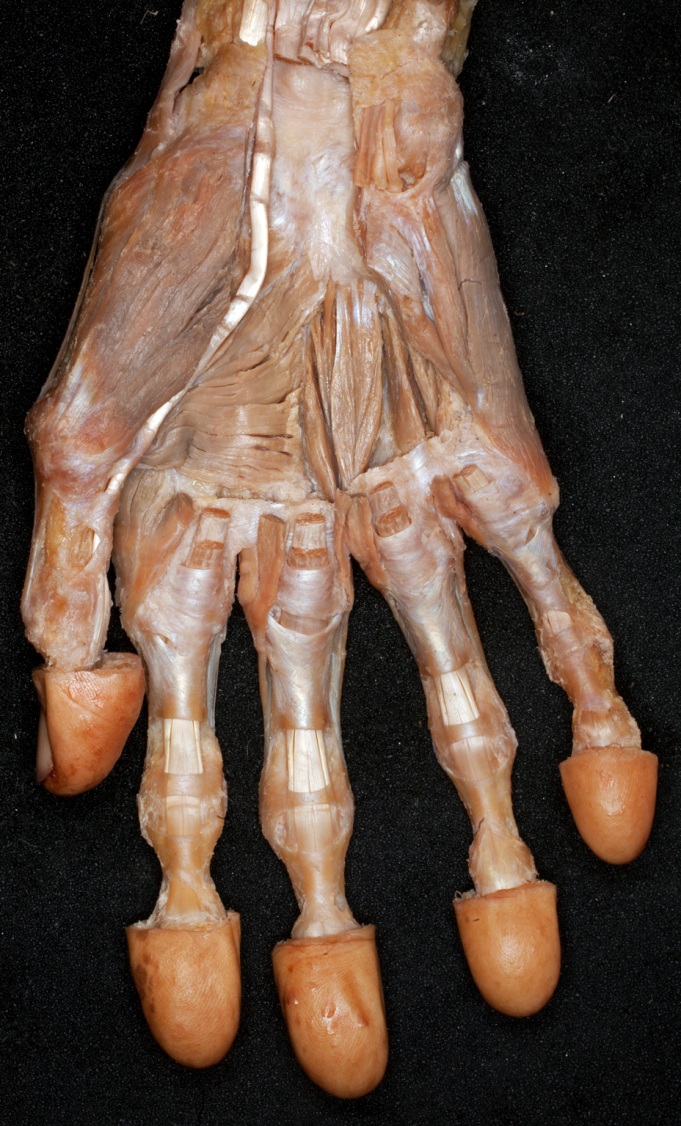 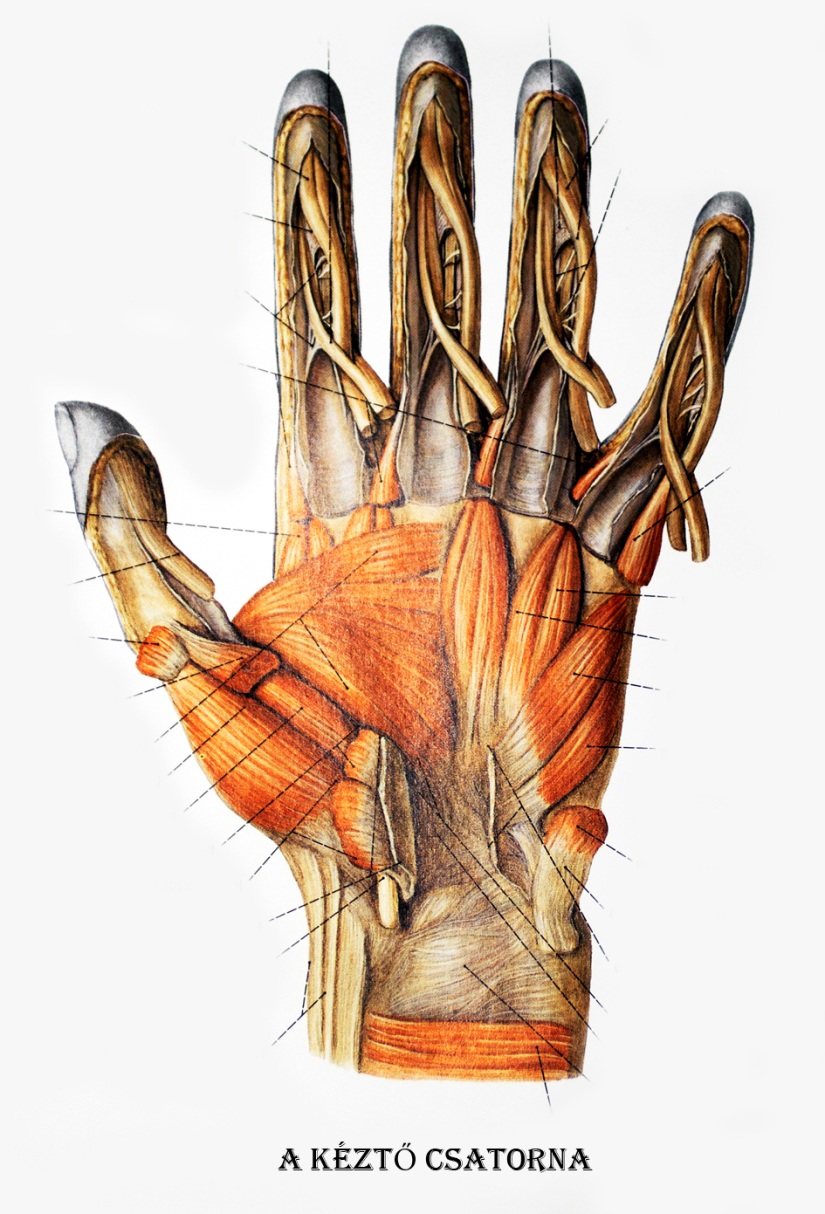 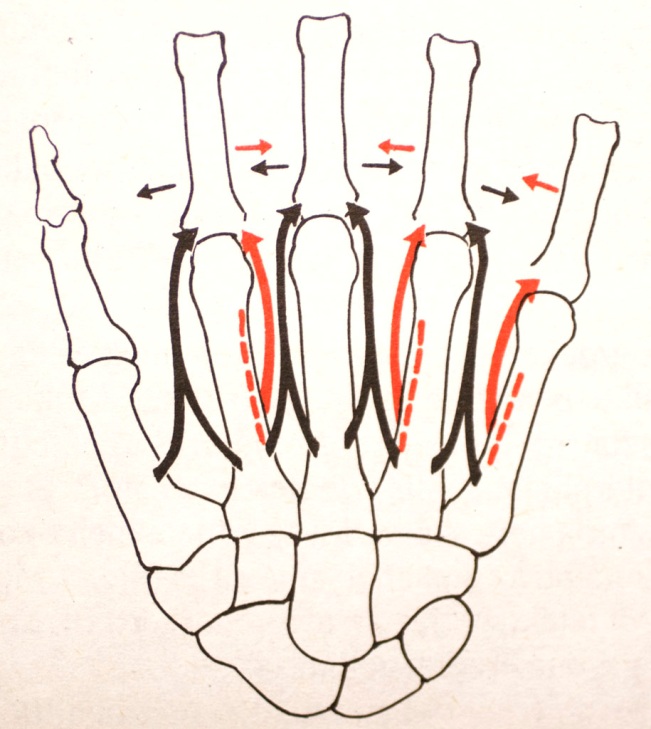 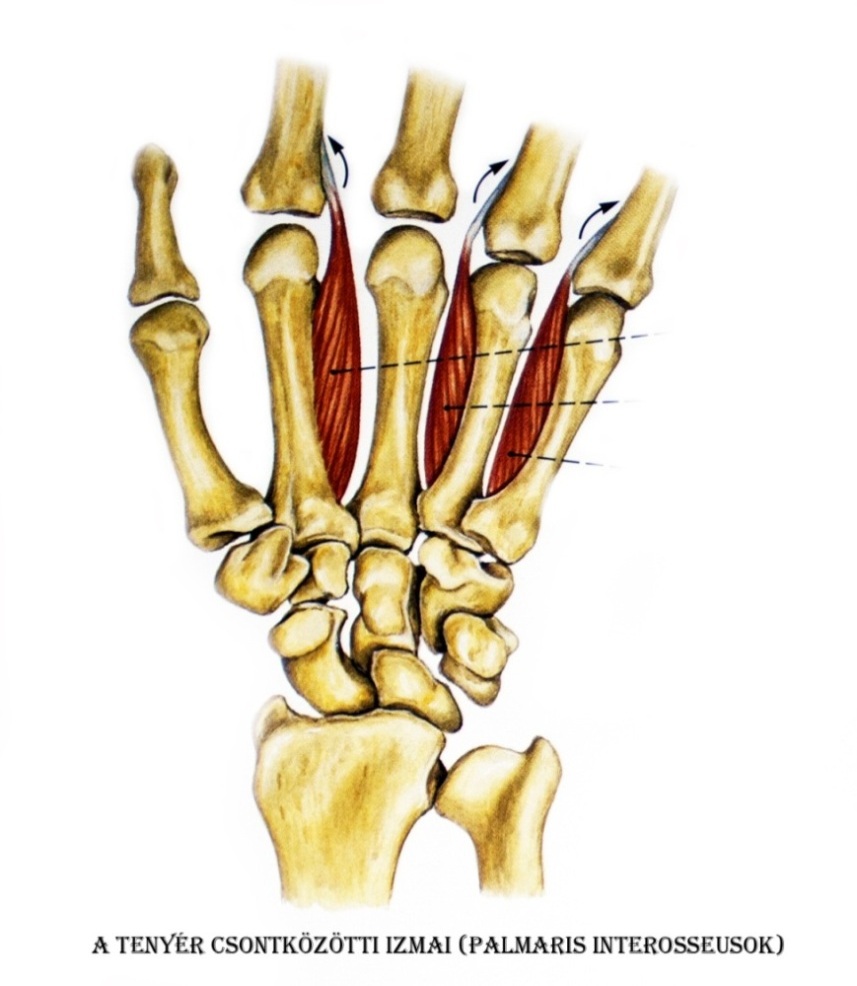 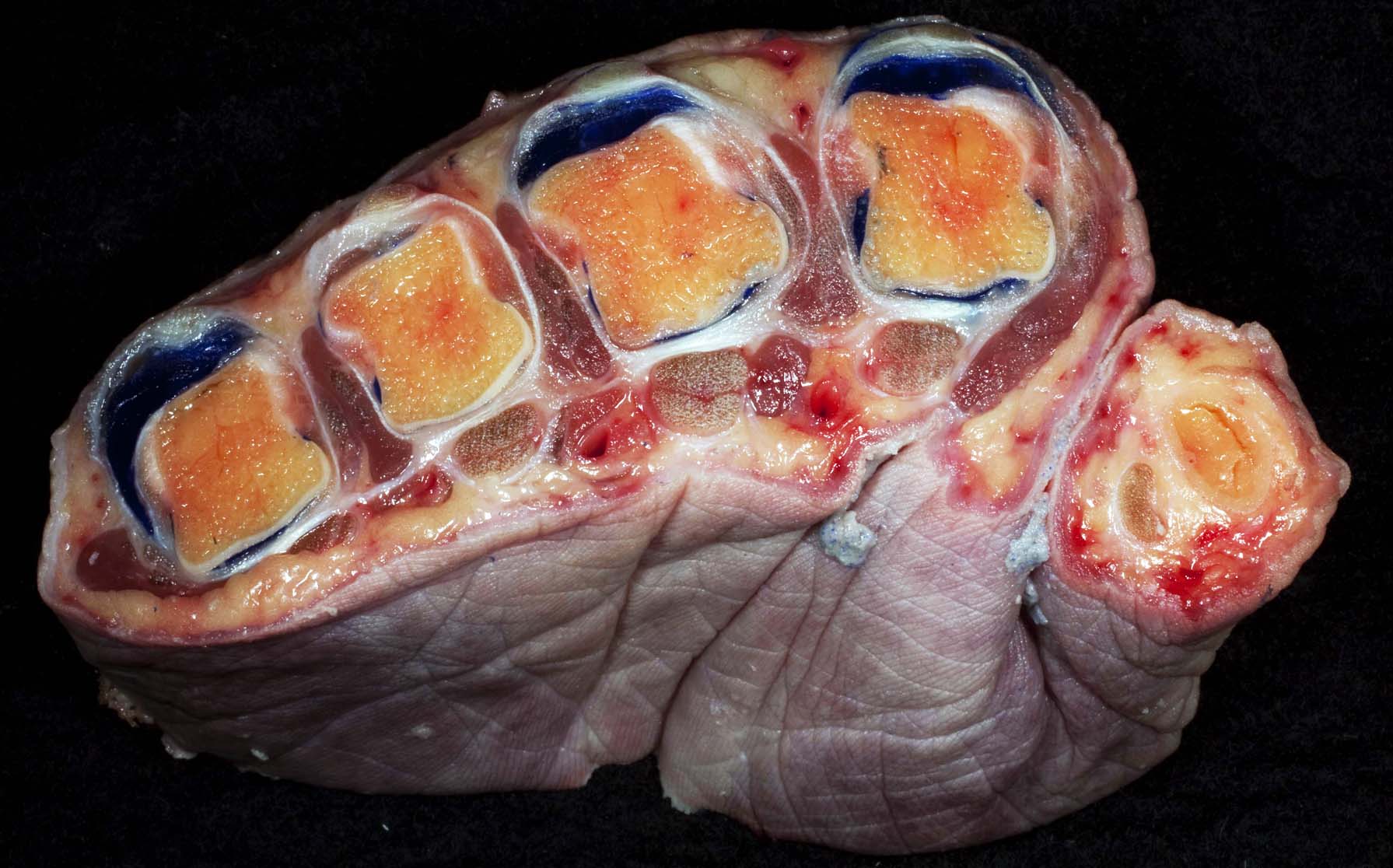